Desafio ASS 2022/2023
“Receitas Sustentáveis, têm Tradição”
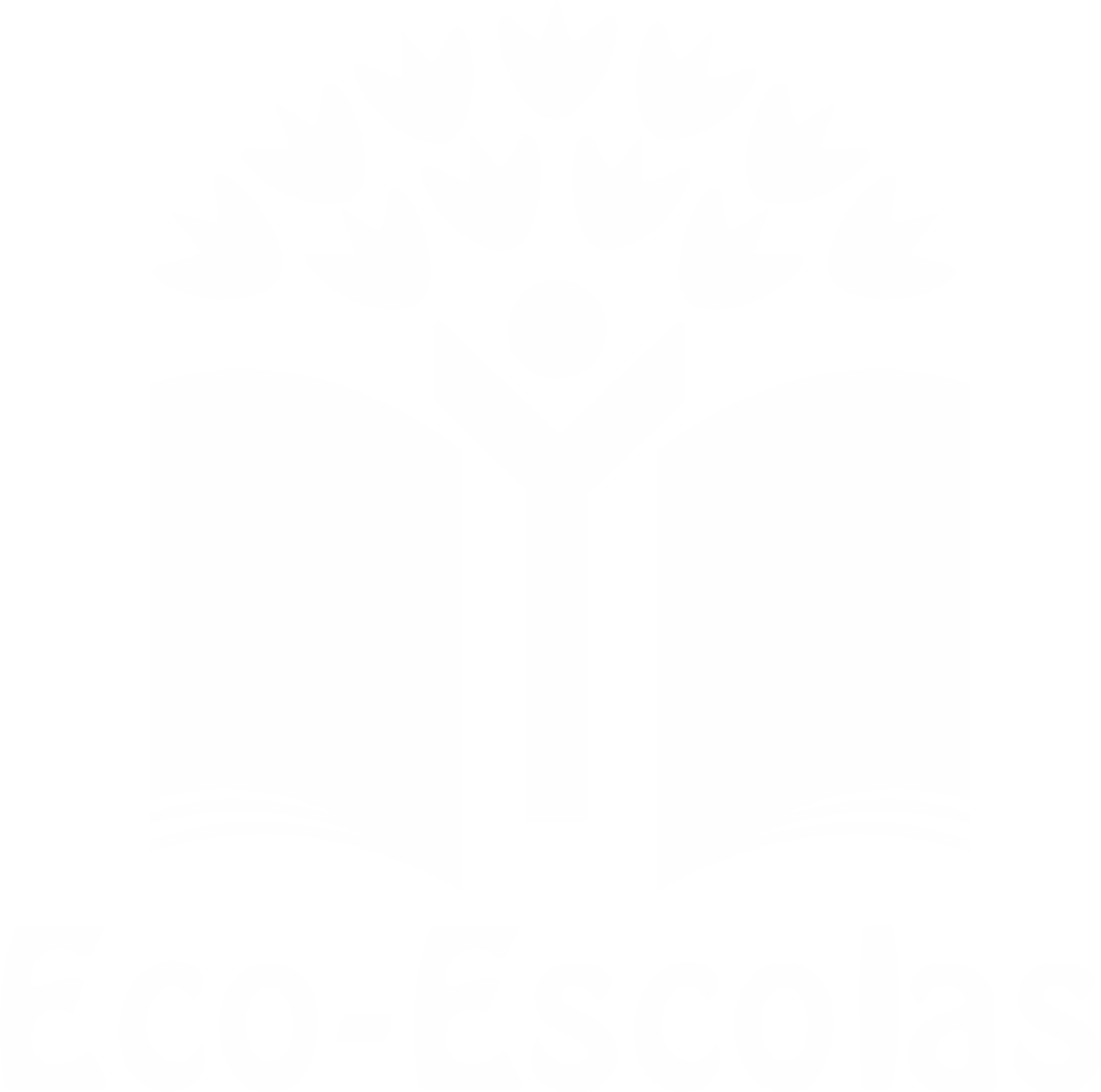 TÍTULO DA RECEITA: Pataniscas de Bacalhau
INGREDIENTES:

Bacalhau cozido
Ovos
Cebola
Alho
Salsa
Farinha
Pimenta
Azeite
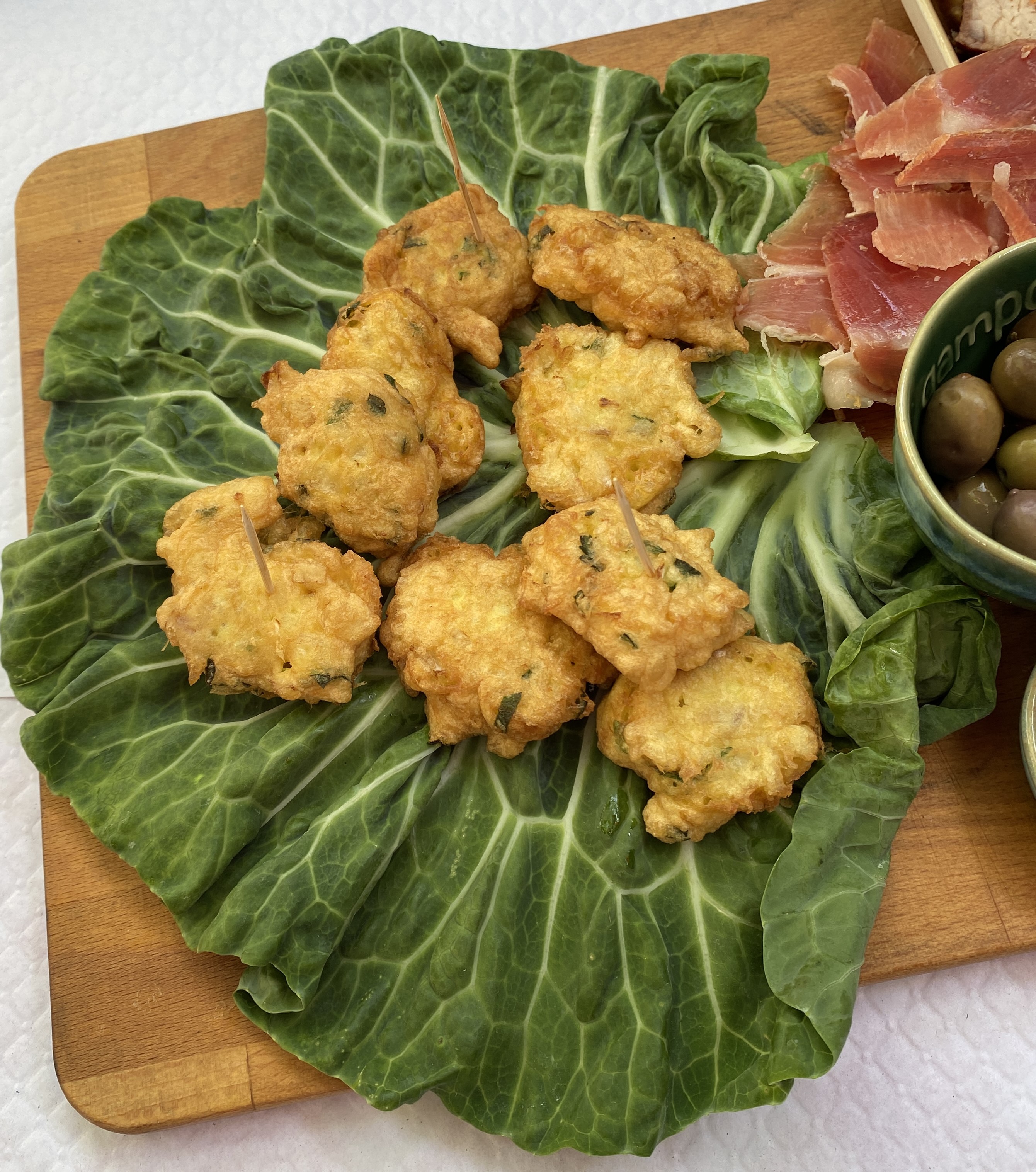 FOTO DO PRATO FINALIZADO
https://alimentacaosaudavelesustentavel.abae.pt/desafios-2022-2023/receitas-sustentaveis/
Desafio ASS 2022/2023
“Receitas Sustentáveis, têm Tradição”
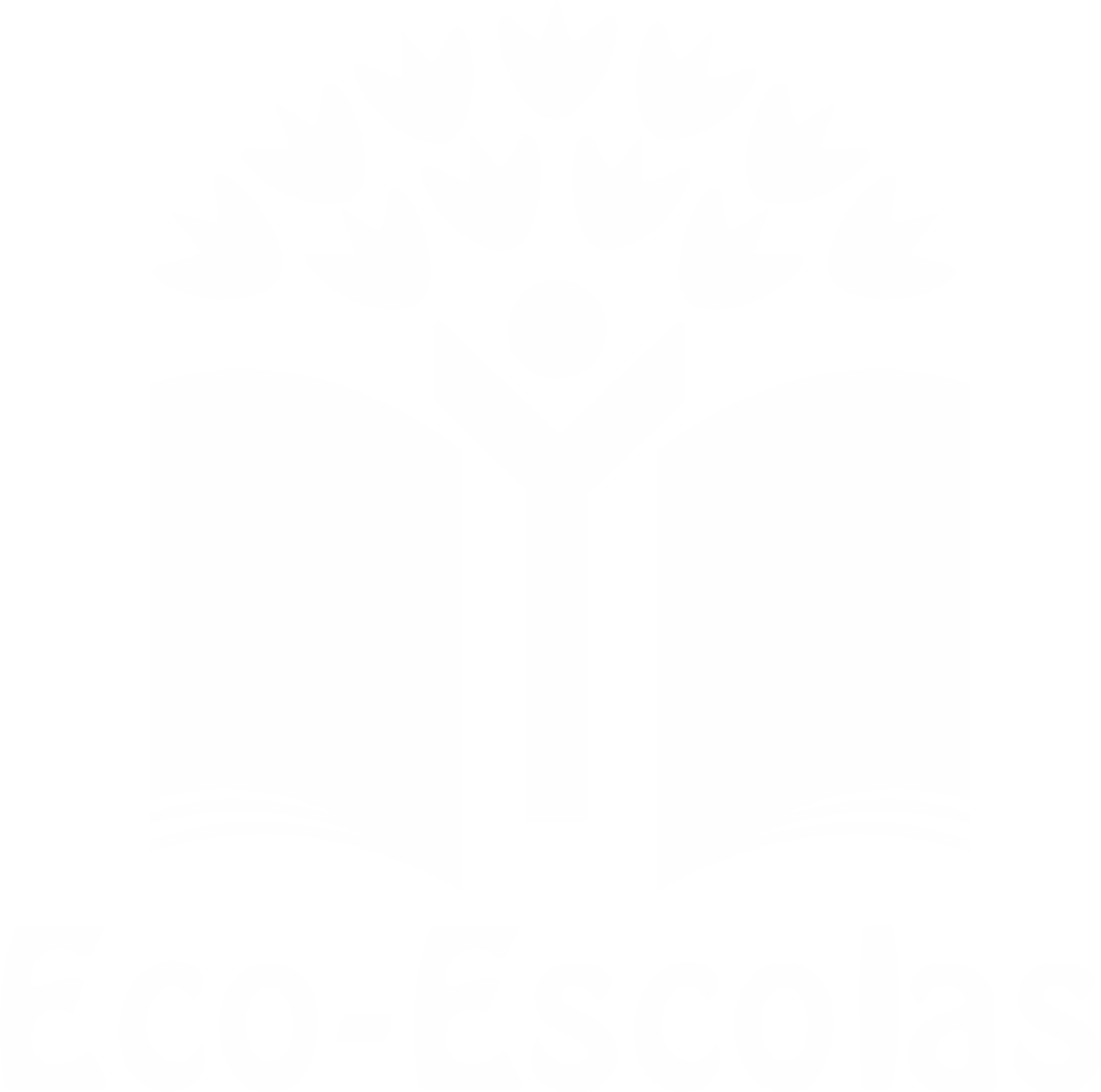 PROCEDIMENTOS:
1º) Coze-se o bacalhau e desfia-se o bacalhau em pequenos pedaços







2º) Pica-se a cebola e o alho minuciosamente e envolve-se 
com o bacalhau
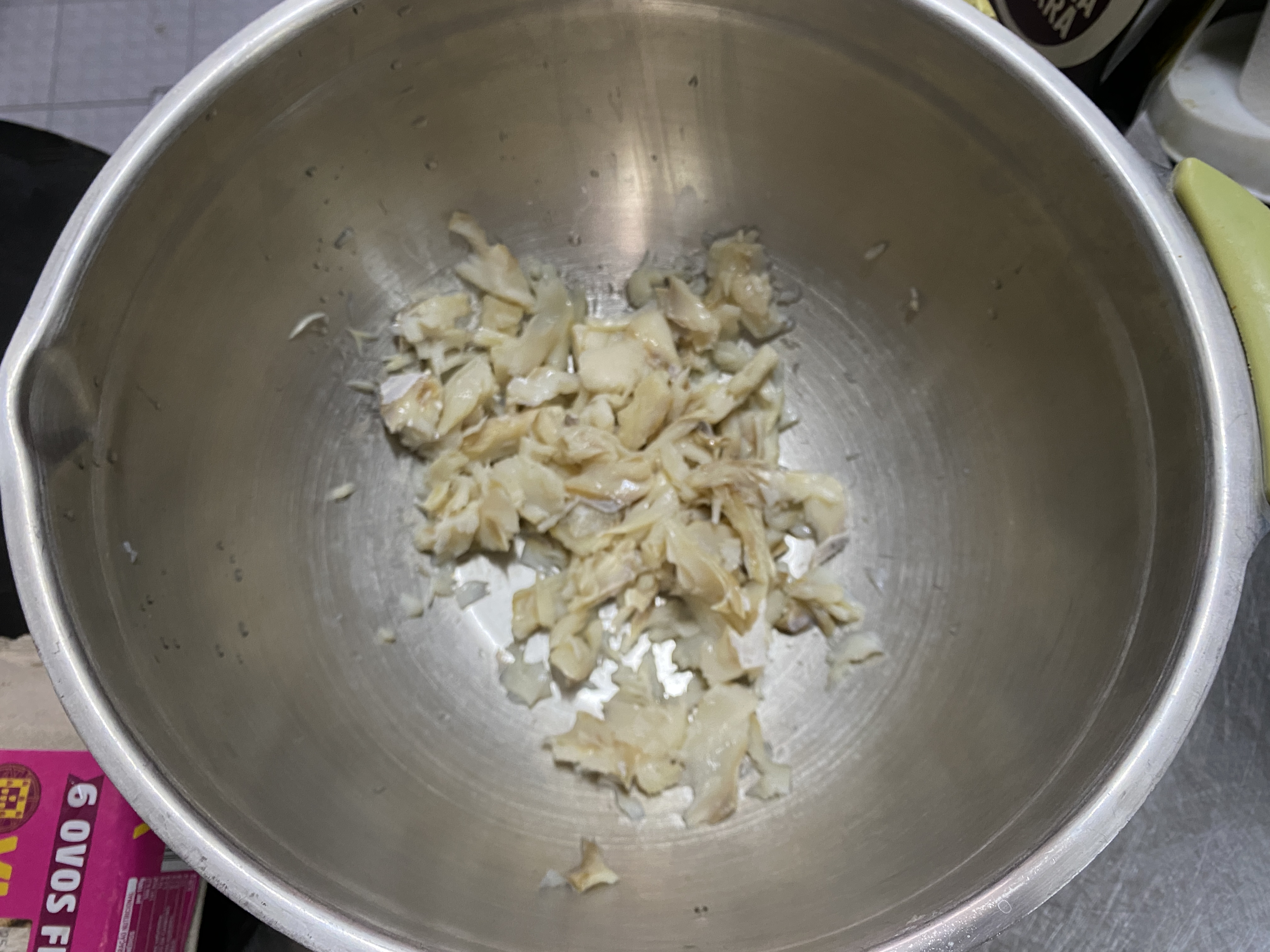 Imagem da preparação
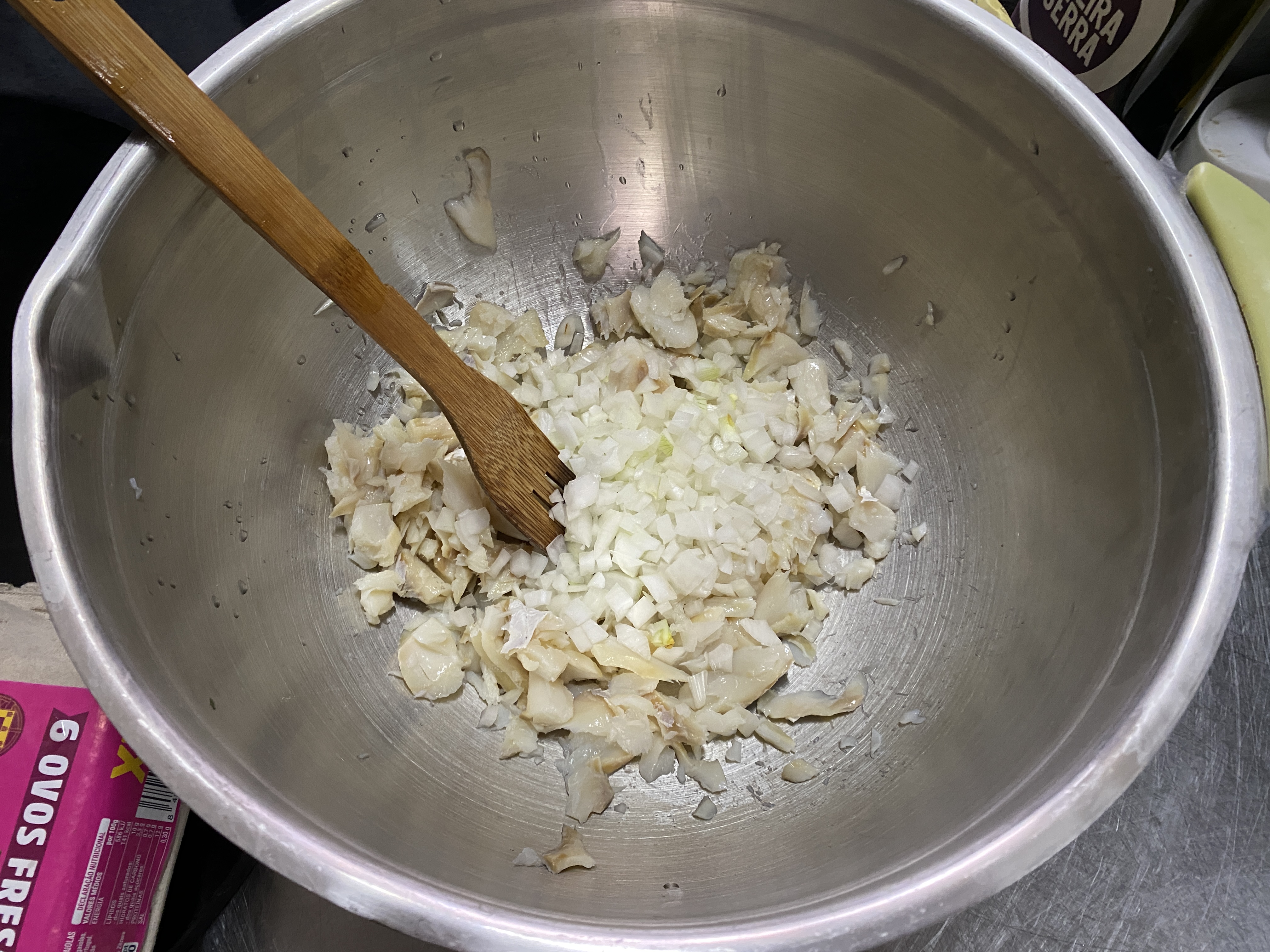 Imagem da preparação
https://alimentacaosaudavelesustentavel.abae.pt/desafios-2022-2023/receitas-sustentaveis/
Desafio ASS 2022/2023
“Receitas Sustentáveis, têm Tradição”
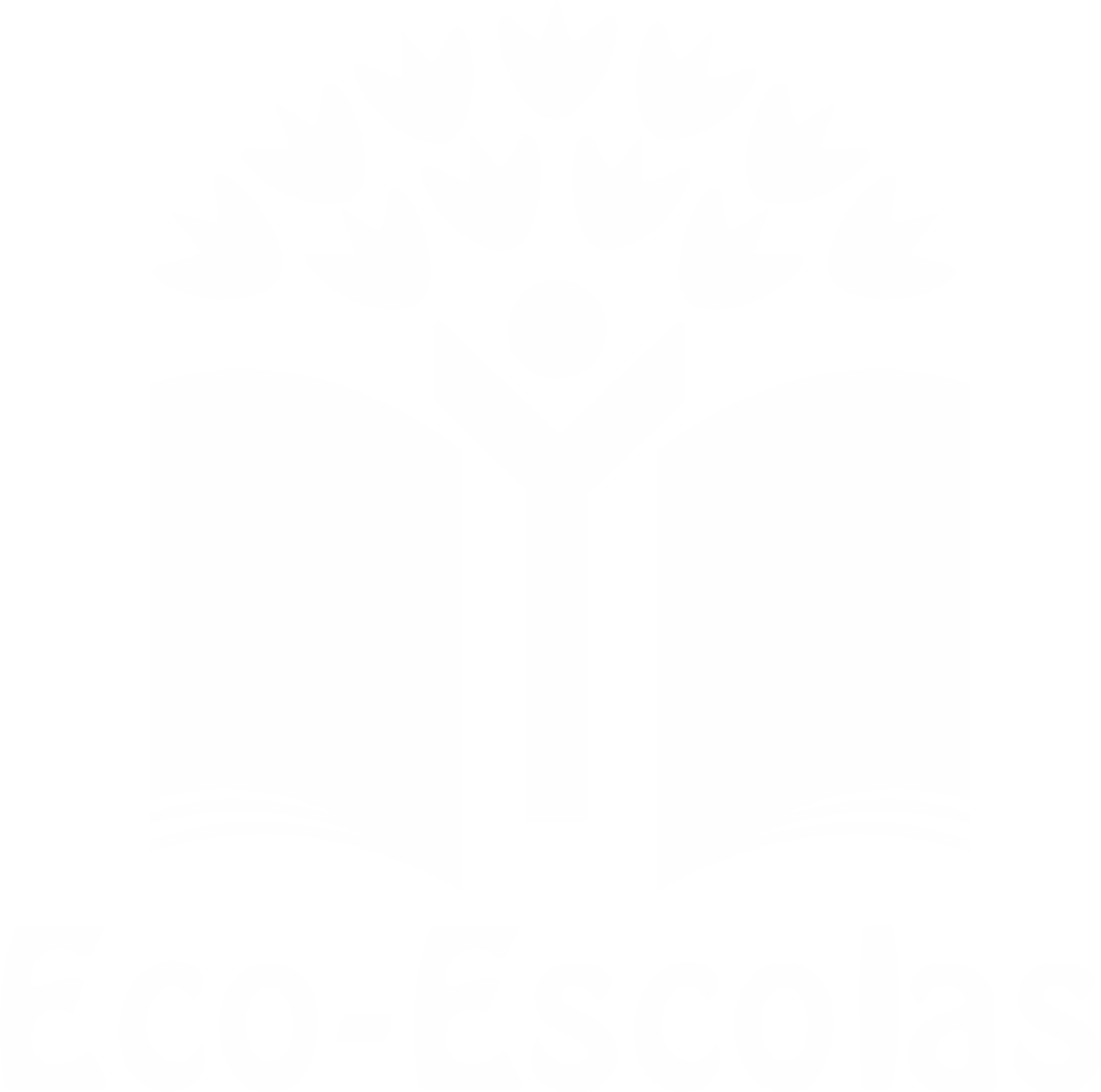 PROCEDIMENTOS:
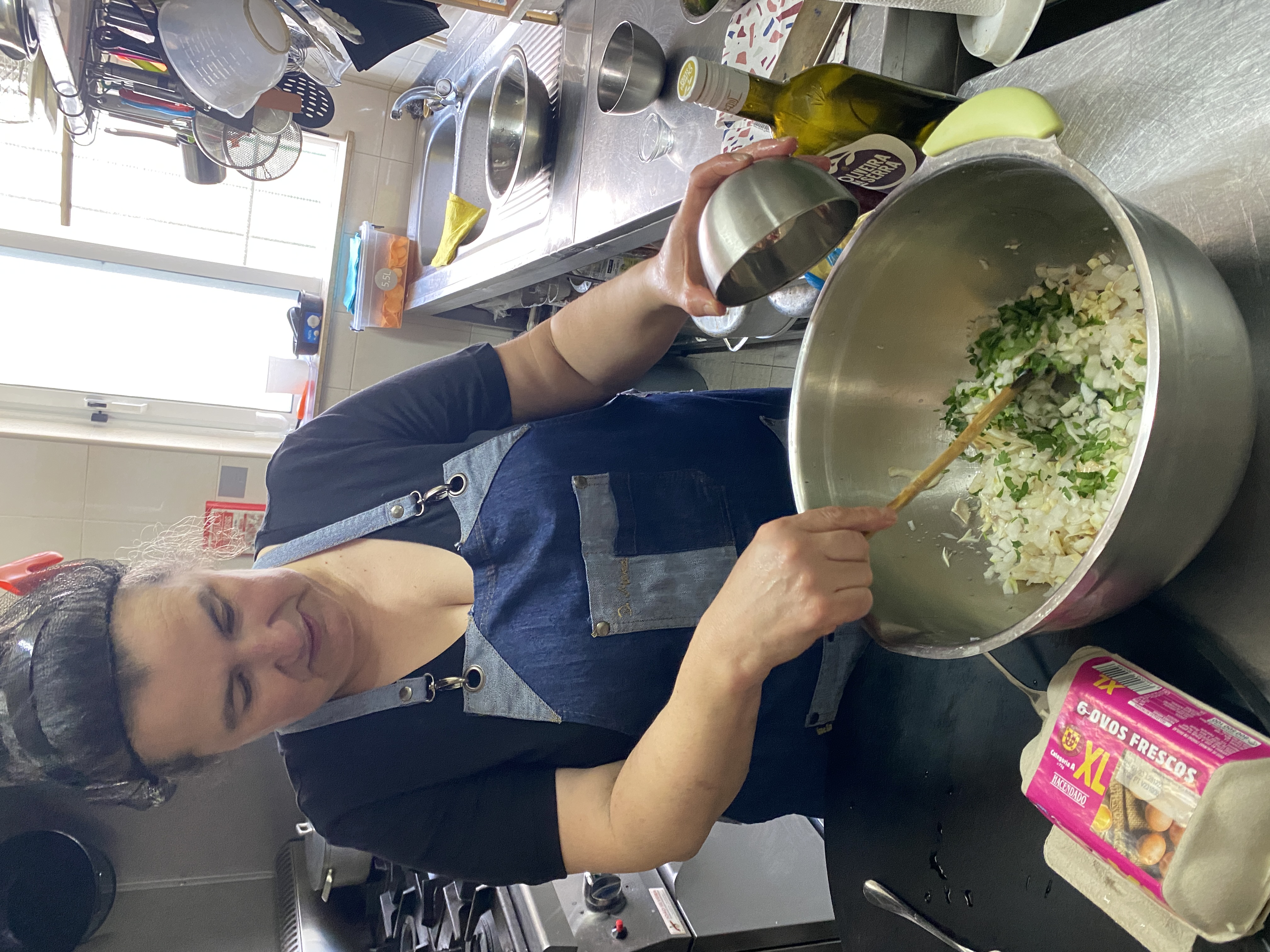 3º) Mistura-se a salsa picada com o preparado anterior 







4º) Envolvem-se os ovos no preparado
Imagem da preparação
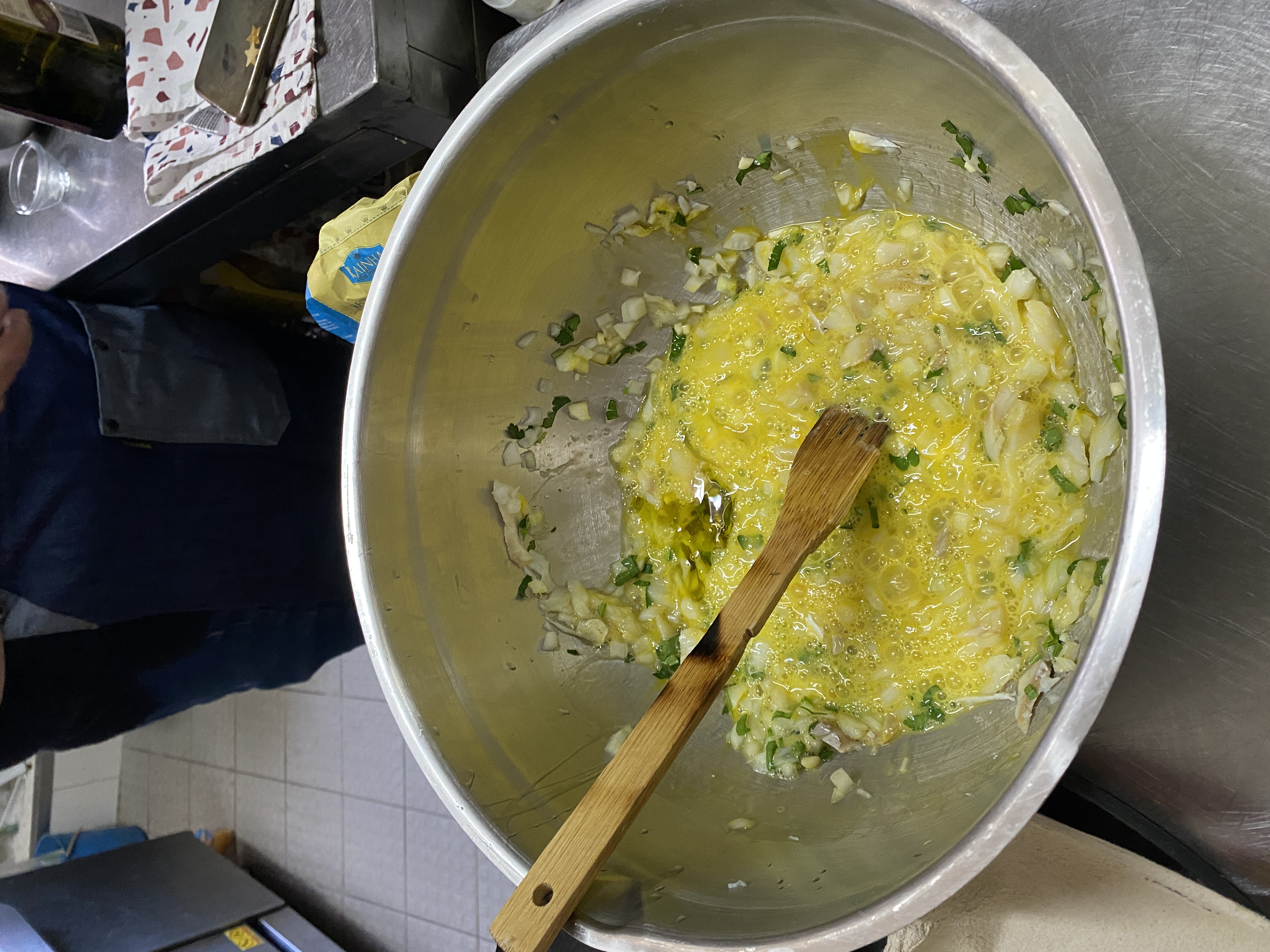 Imagem da preparação
https://alimentacaosaudavelesustentavel.abae.pt/desafios-2022-2023/receitas-sustentaveis/
Desafio ASS 2022/2023
“Receitas Sustentáveis, têm Tradição”
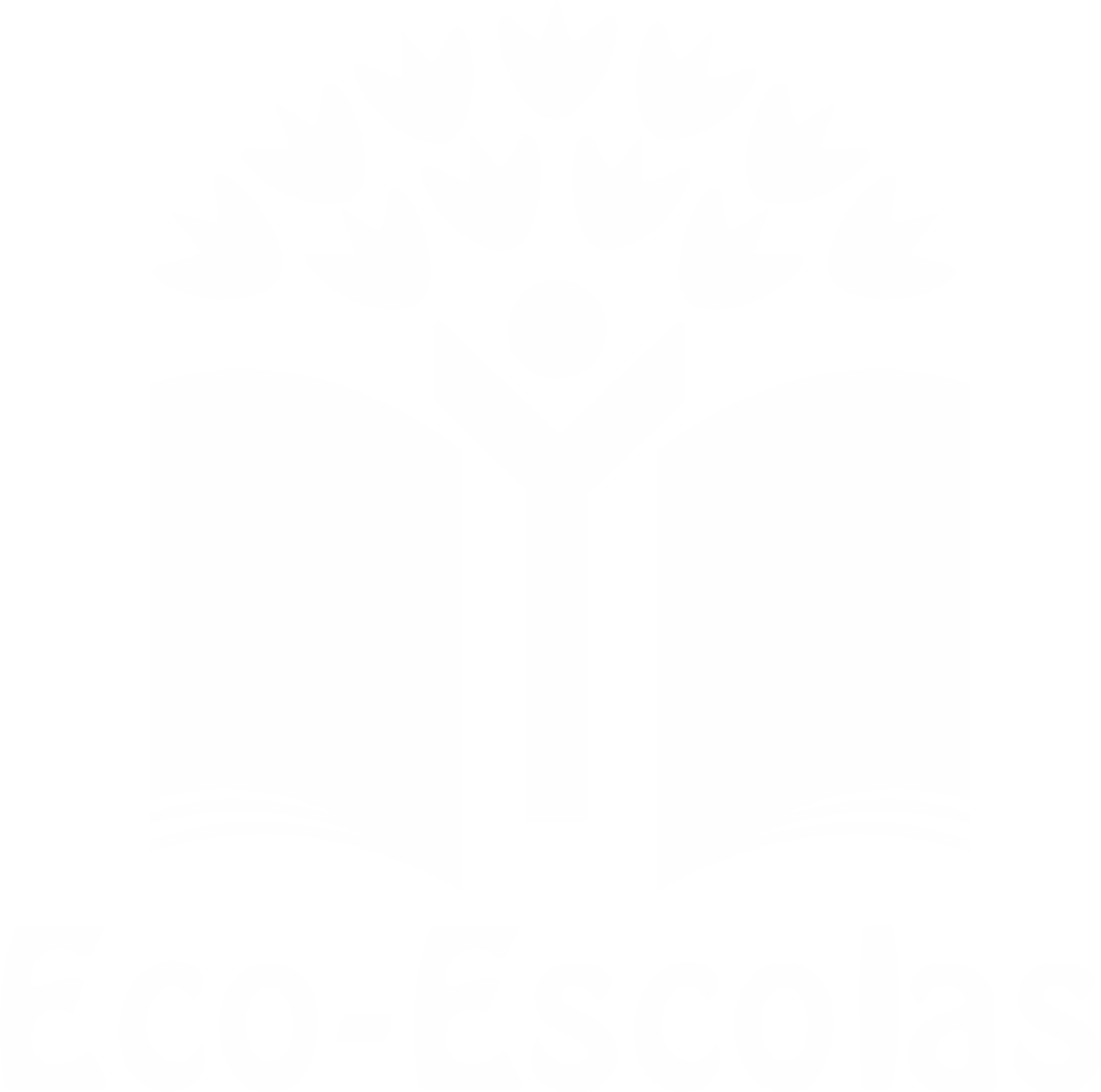 PROCEDIMENTOS:
5º) Envolve-se a farinha e tempera-se a gosto com pimenta







6º) Frita-se em azeite pequenas quantidades da massa
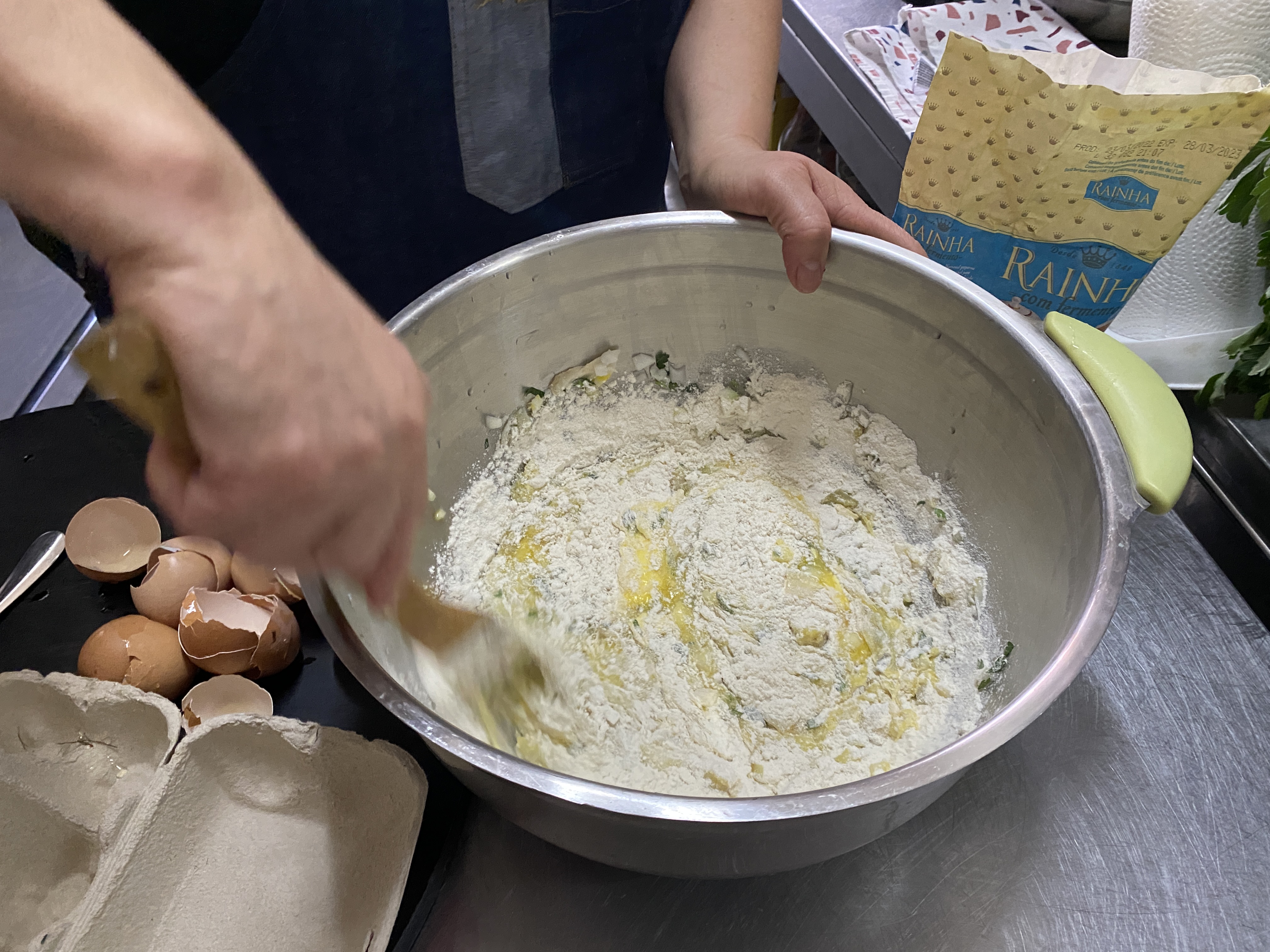 Imagem da preparação
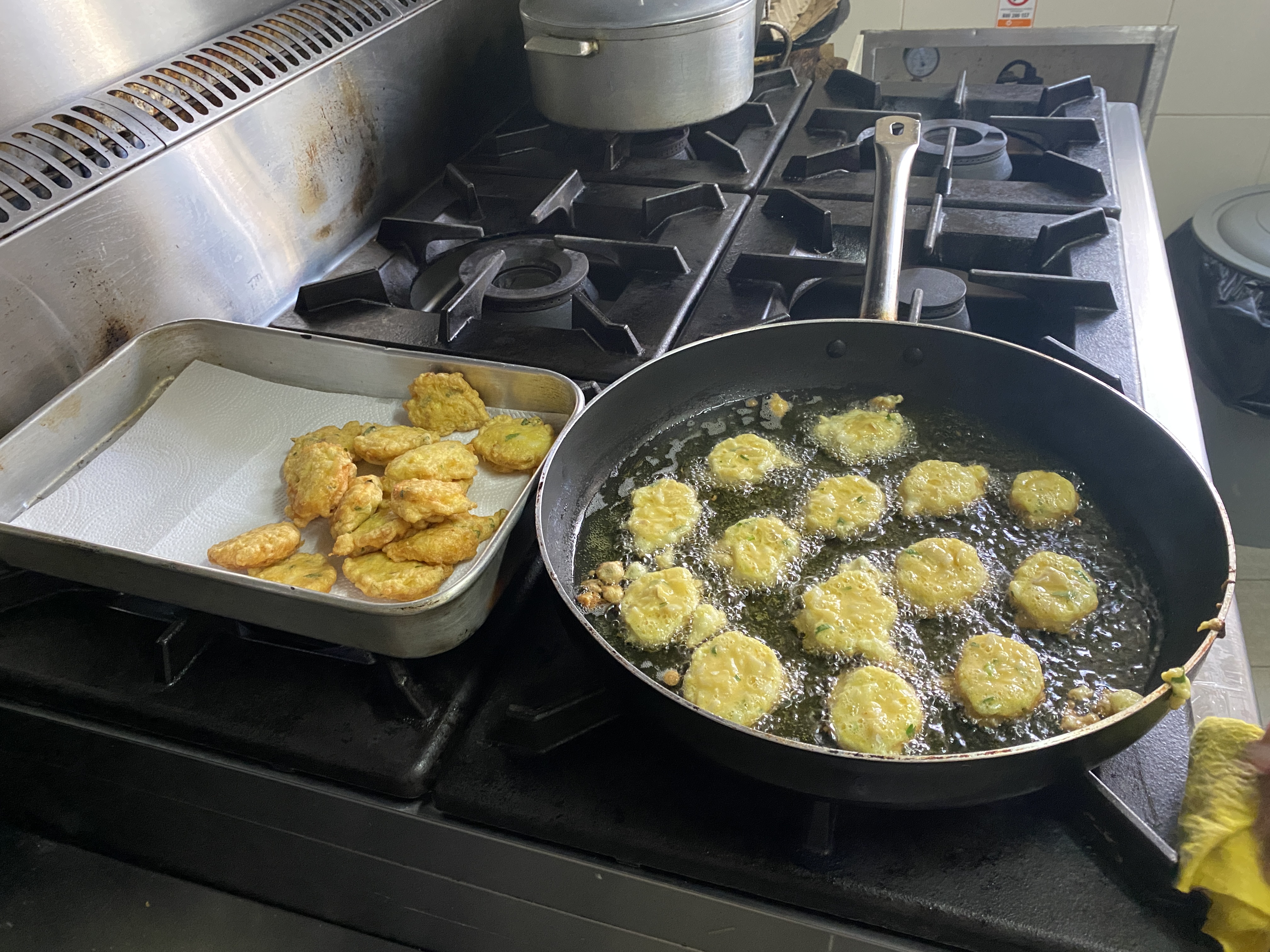 Imagem da preparação
https://alimentacaosaudavelesustentavel.abae.pt/desafios-2022-2023/receitas-sustentaveis/